Laboratorio Progettazione Tecnologica Architettura 2024-25
ALTRI METALLI
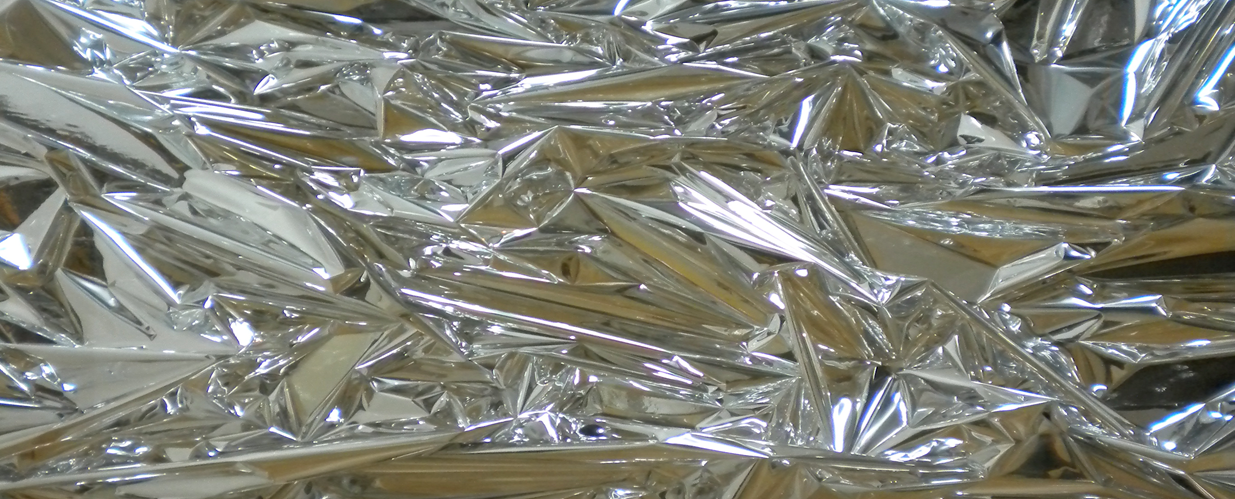 Laboratorio Progettazione Tecnologica Architettura 2024-25
MATERIALI METALLICI
leggerezza 

resistenza all’ossidazione 

alta conducibilità 

termica ed elettrica
durezza

alto punto di fusione

spiccata malleabilità
NON FERROSI
pesanti          leggeri             ultra leggeri
rame
piombo
nichel
stagno
cromo
zinco
alluminio
titanio
magnesio
Laboratorio Progettazione Tecnologica Architettura 2024-25
ALLUMINIO
materiale metallico non ferroso leggero


È il terzo elemento chimico più comune, dopo l’ossigeno e il silicio, ed è il metallo più abbondante sulla crosta terrestre.

In natura non lo si trova mai come metallo, ma è presente nella maggior parte delle rocce, nelle argille e nel suolo allo stato combinato con altri elementi come silicio, ferro e ossigeno. 

In natura si ricava dalla bauxite, roccia sedimentaria composta principalmente da ossidi, idrati di alluminio, titanio, silicio e ossidi di ferro.
Laboratorio Progettazione Tecnologica Architettura 2024-25
ALLUMINIO - PRODUZIONE

La difficoltà per la produzione dell’alluminio in passato era legata al modo di ridurlo allo stato metallico e alla modalità di estrazione dell’ossido di alluminio (allumina) dalla bauxite (dal nome dalla località di Lex Baux in Provenza), l’unico minerale da cui l’alluminio può essere estratto in modo economico e nel quale è possibile trovare la maggior concentrazione di alluminio (65¸85%)
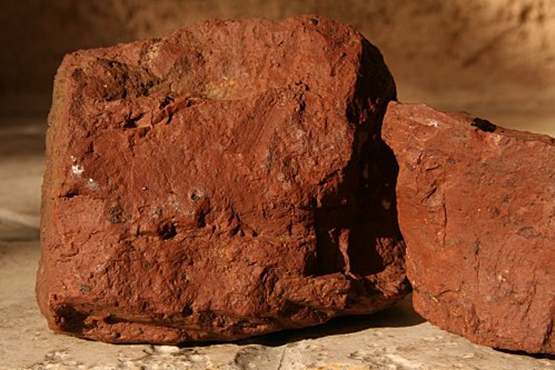 Processo Bayer (1887):ottenimento dell’alluminio per elettrolisi

purezza del 99,7%; 0,3% piccole tracce di ferro, silicio e altri elementi
Laboratorio Progettazione Tecnologica Architettura 2024-25
ALLUMINIO – PROPRIETA’

Massa volumica: 2700 kg/m³

Temperatura di fusione dell’ allumina: 2000°C

Temperatura di fusione come metallo puro: 660°C

Resistività elettrica: 0,0285 ohm/mm² m

Conducibilità termica λ : 220 W/mk

Coefficiente di dilatazione termica: 0,0234 mm/mk

Modulo di elasticità E: 70 000 N/mm²

Conducibilità elettrica: 37 m/Ωmm²

Carico di rottura alla trazione: 220 N/mm²
Laboratorio Progettazione Tecnologica Architettura 2024-25
ALLUMINIO – PROPRIETA’

leggerezza: possiede una massa volumica pari a 2,70 g/cm³

malleabilità e duttilità: è il secondo materiale per malleabilità (dopo l’oro) e il sesto materiale duttile

resistenza alla corrosione: il resistente film di ossido che si forma sulla sua superficie rappresenta una protezione dagli attacchi dell’aria, del calore, dell’ umidità e di alcuni aggressivi chimici

durabilità

buona conducibilità termica: circa il doppio dell’acciaio

alta conducibilità elettrica: ha permesso che si sostituisse al rame in numerose applicazioni
Laboratorio Progettazione Tecnologica Architettura 2024-25
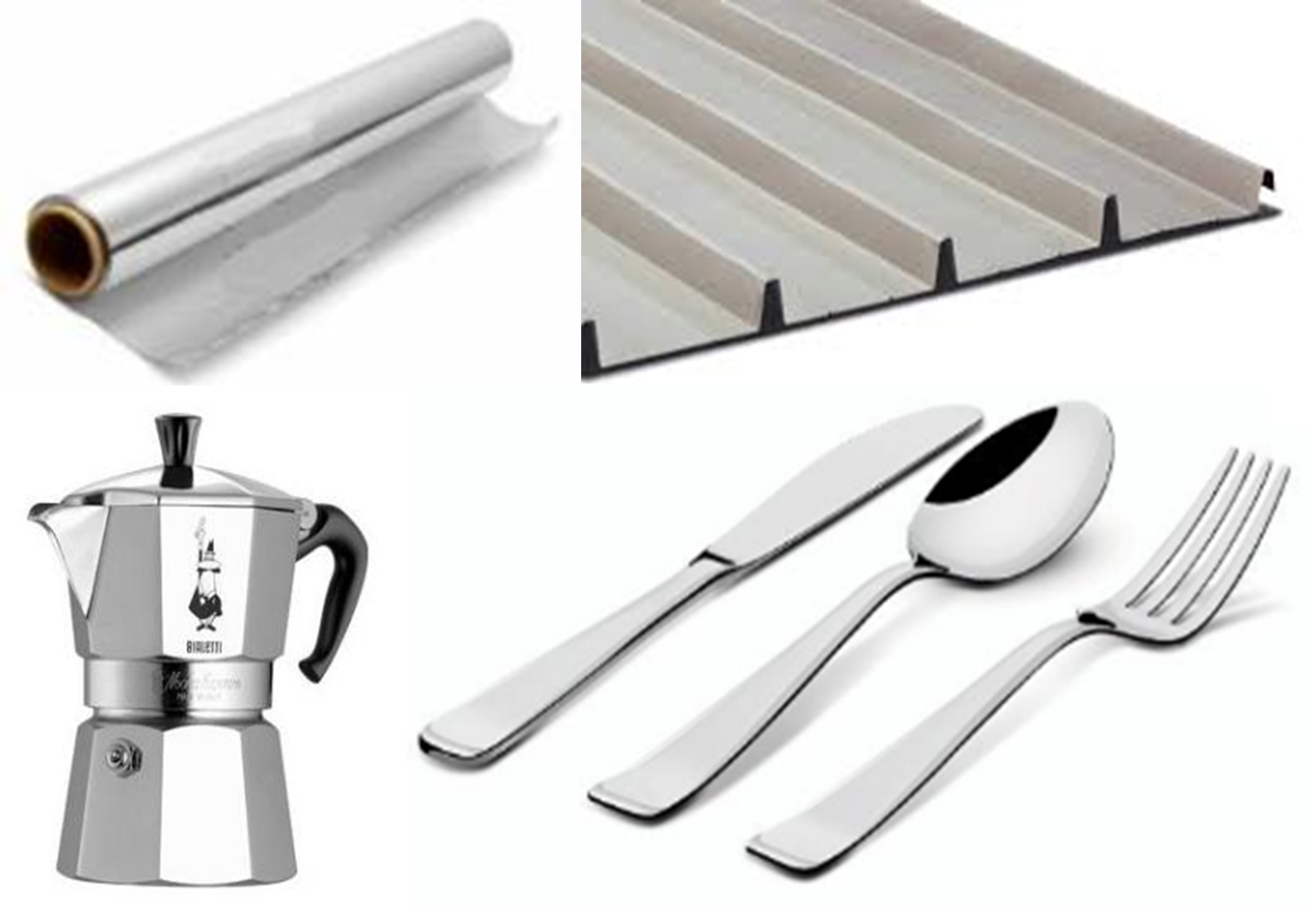 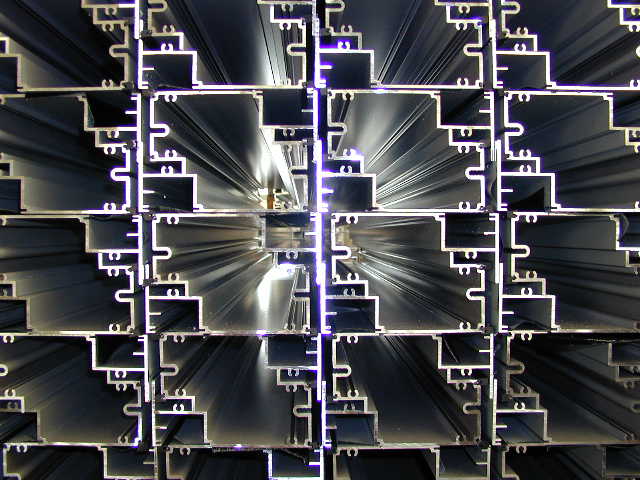 ALLUMINIO - LAVORAZIONI

fusione: il materiale allo stato liquido viene colato all’interno di stampi per conferirgli la forma desiderata 

laminazione: il materiale grezzo viene fatto passare in un macchinario (laminatoio) costituito da coppie di cilindri controrotanti che ne riducono progressivamente lo spessore

estrusione: il formato di fonderia viene sottoposto a deformazione plastica a caldo mediante il passaggio sotto pressione in una matrice d’acciaio

forgiatura: al materiale viene impressa una deformazione plastica  a caldo mediante l’uso di una pressa
Laboratorio Progettazione Tecnologica Architettura 2024-25
leghe leggere A BASE DI ALLUMINIO

alluminio primario (con purezza superiore al 99,5%)
+
alliganti (rame, magnesio, manganese, silicio, zinco)

 
Incremento della resistenza meccanica a parità di malleabilità, incremento della duttilità e della resistenza alla corrosione


leghe da fonderia - adatte all'esecuzione di getti in sabbia, in  conchiglia e pressofusi

leghe da lavorazione plastica - adatte all'estrusione e alla laminazione
Laboratorio Progettazione Tecnologica Architettura 2024-25
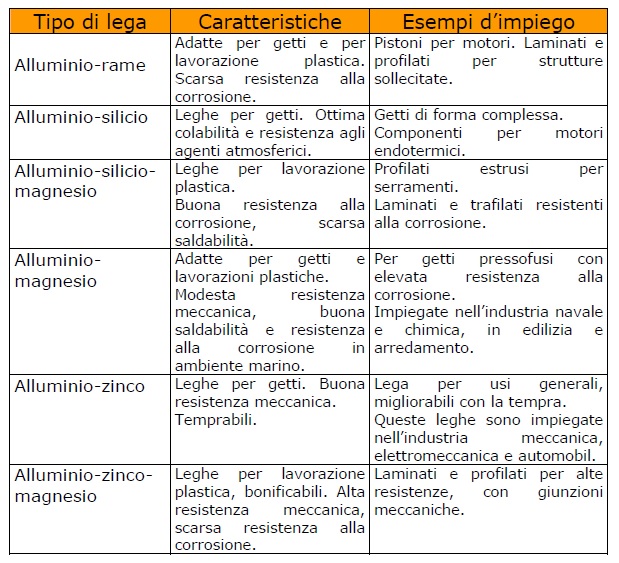 Laboratorio Progettazione Tecnologica Architettura 2024-25
leghe leggere A BASE DI ALLUMINIO
Trattamenti di preparazione delle superfici:
 Sgrassatura
 Decapaggio
 Lucidatura chimica
 Lucidatura elettrolitica

Trattamenti meccanici:
 Pallinatura
 Smerigliatura
 Lucidatura
 Barillatura
 Sabbiatura
 Spazzolatura
Trattamenti chimici ed elettrolitici:
 Passivazione chimica
 Anodizzazione
 Rivestimenti galvanici



Trattamenti fisici:
 Verniciatura
 Metallizzazione a spruzzo
 Metallizzazione sotto vuoto
 Metallizzazione per immersione
Laboratorio Progettazione Tecnologica Architettura 2024-25
RAME
materiale metallico non ferroso pesante


Il rame è un metallo di conducibilità termica elevatissima, superate solo da quella dell'argento.

Si combina con altri metalli a formare numerose leghe metalliche tra cui le più comuni sono il bronzo (con lo stagno) e l'ottone (con lo zinco).

I giacimenti di rame sono superficiali e danno luogo a miniere a cielo aperto. Estratto in forma metallica o minerale (bornite e calcopirite), viene sottoposto a trattamenti di rimozione delle impurità (solfuri, carbonati, ferro e silicati).
Laboratorio Progettazione Tecnologica Architettura 2024-25
RAME – PRODUZIONE

Prevede varie fasi di lavorazione per arrivare al metallo partendo dai minerali; essi vengono concentrati per flottazione in celle, in modo da raggiungere un tenore del metallo intorno al 25%-35%. 

La sua estrazione viene eseguita utilizzando le seguenti lavorazioni:

-  arrostimento parziale in aria, in modo da ottenere una miscela di ossidi e solfuri di Cu e Fe
- fusione ossidante della miscela in presenza di silice e carbone ottenendo la metallina (miscela solfuro di Cu e solfuro di Fe)
- fusione della metallina in presenza di silice nel convertitore di Bessemer, trasformando il solfuro di Cu in ossido
-   riduzione di tali ossidi per ottenere il metallo raffinato
Laboratorio Progettazione Tecnologica Architettura 2024-25
RAME – PROPRIETA’ MECCANICHE

temperatura di fusione: 			1083° C
temperatura di ebollizione:		2595 ° C
densità				             			8,96
conducibilità termica (W/mK) 	397
carico di rottura (Mpa) 			216
carico di snervamento (Mpa) 	       48
allungamento a rotture (%)		48
Laboratorio Progettazione Tecnologica Architettura 2024-25
RAME – ALTRE PROPRIETA’
FACILITA’ DI LAVORAZIONE
Il rame e le sue leghe possono essere facilmente lavorate nelle forme e dimensioni desiderate, utilizzando qualsiasi normale processo di lavorazione (stampaggio, estrusione, forgiatura, laminazione, formatura ad elevate temperature).
I manufatti di rame possono subire processi di pulitura, placcatura, per ottenere una gran varietà di superfici funzionali o decorative.

 SALDABILITA’
Il rame e le sue leghe possono essere facilmente assemblate attraverso uno dei vari processi meccanici: aggraffatura, rivettaggio, bullonatura, saldatura

ELEVATA conducibilità elettrica e termica
L’elevata  conduttività ne fa l'elemento più usato nella realizzazione di componenti elettrici
RESISTENZA ALLA CORROSIONE
Il rame puro resiste agli attacchi sotto molte condizioni di corrosione, mentre alcune sue leghe hanno un utilizzo limitato in certe condizioni ambientali, a causa dell’infragilimento da idrogeno o da stress-corrosion cracking.
Laboratorio Progettazione Tecnologica Architettura 2024-25
RAME – AUTOPROTEZIONE

Esposto agli agenti atmosferici il rame assume in successione colorazioni diverse. Dapprima si crea un ossido di colore bruno-marrone, che fa perdere la lucentezza del rame metallico; con il passare del tempo questo ossido, arricchendosi di elementi presenti nell’atmosfera, diventa sempre più scuro, fino a giungere a una caratteristica patina di carbonati basici di tonalità verde -azzurra.
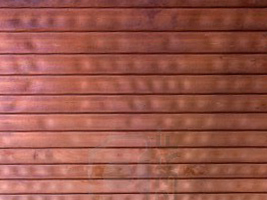 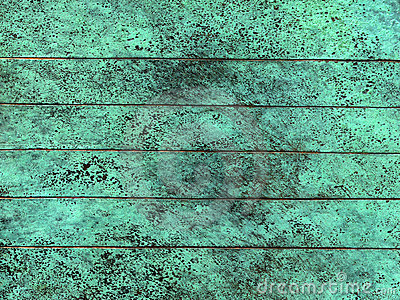 Laboratorio Progettazione Tecnologica Architettura 2024-25
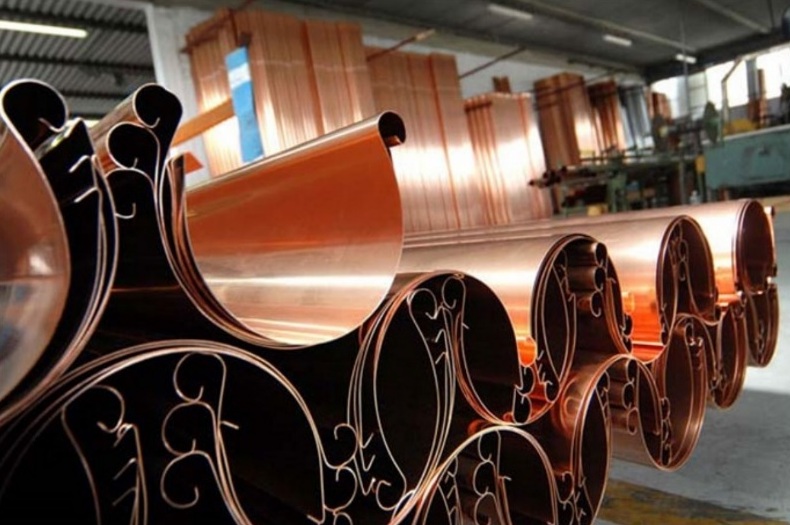 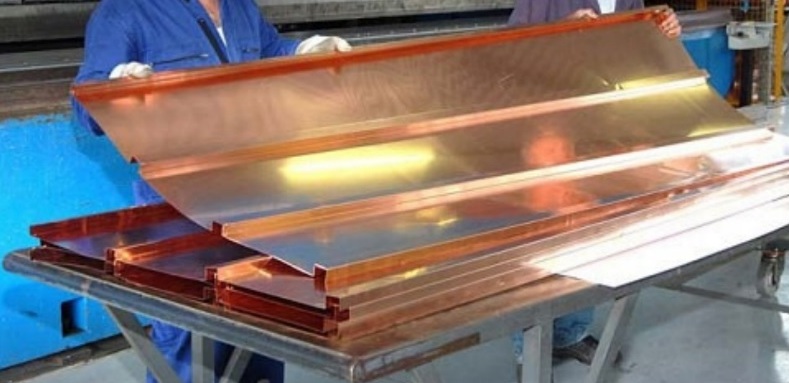 RAME – PRODOTTI


laminati (spessore da 0,5 a 1,2 mm): utilizzati per opere di lattoneria, come canali di gronda, pluviali, converse, scossaline, rivestimenti di coperture e facciate
tubi: grazie alle ottime possibilità di trafilatura si ottengono tubi per il trasporto di acqua, gas, combustibili liquidi, fluidi refrigeranti
fili: per la fabbricazione di conduttori elettrici e di dispositivi elettromeccanici per i relativi impianti
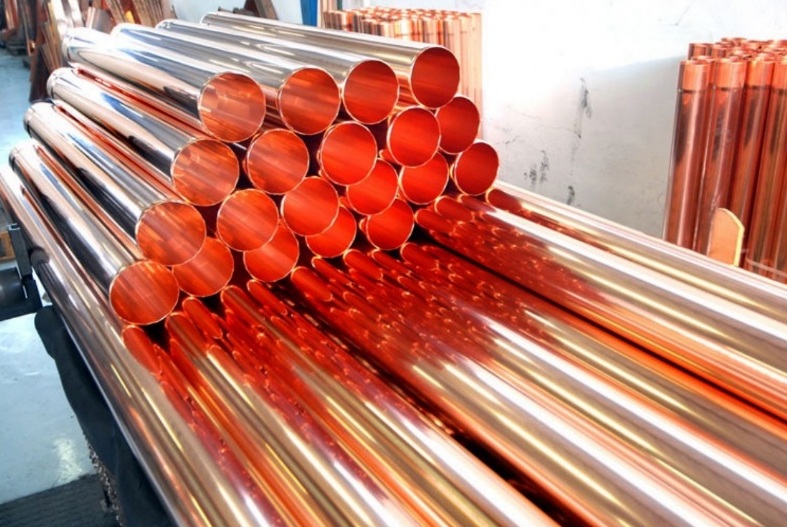 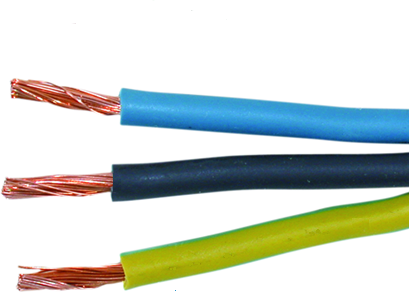 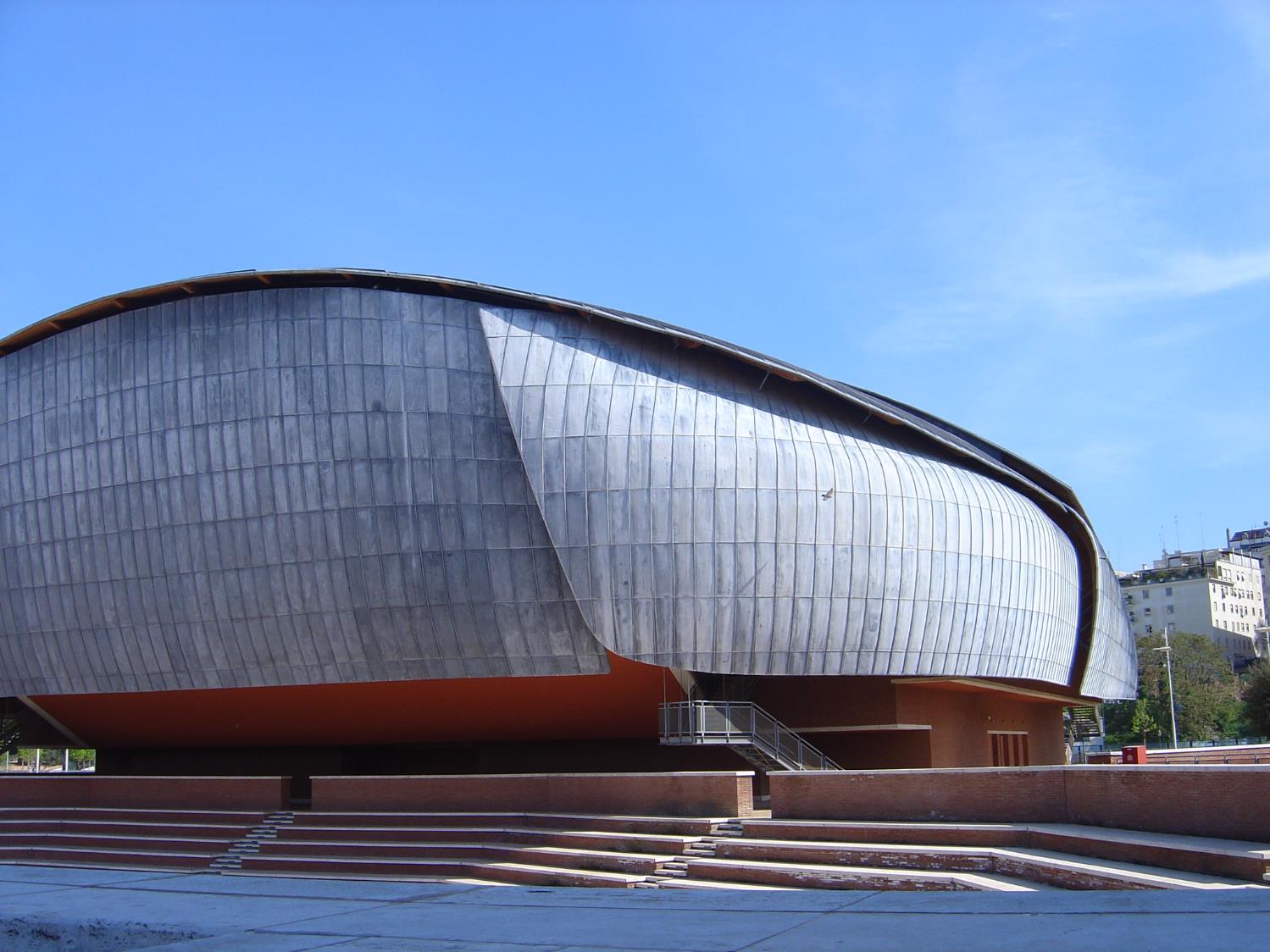 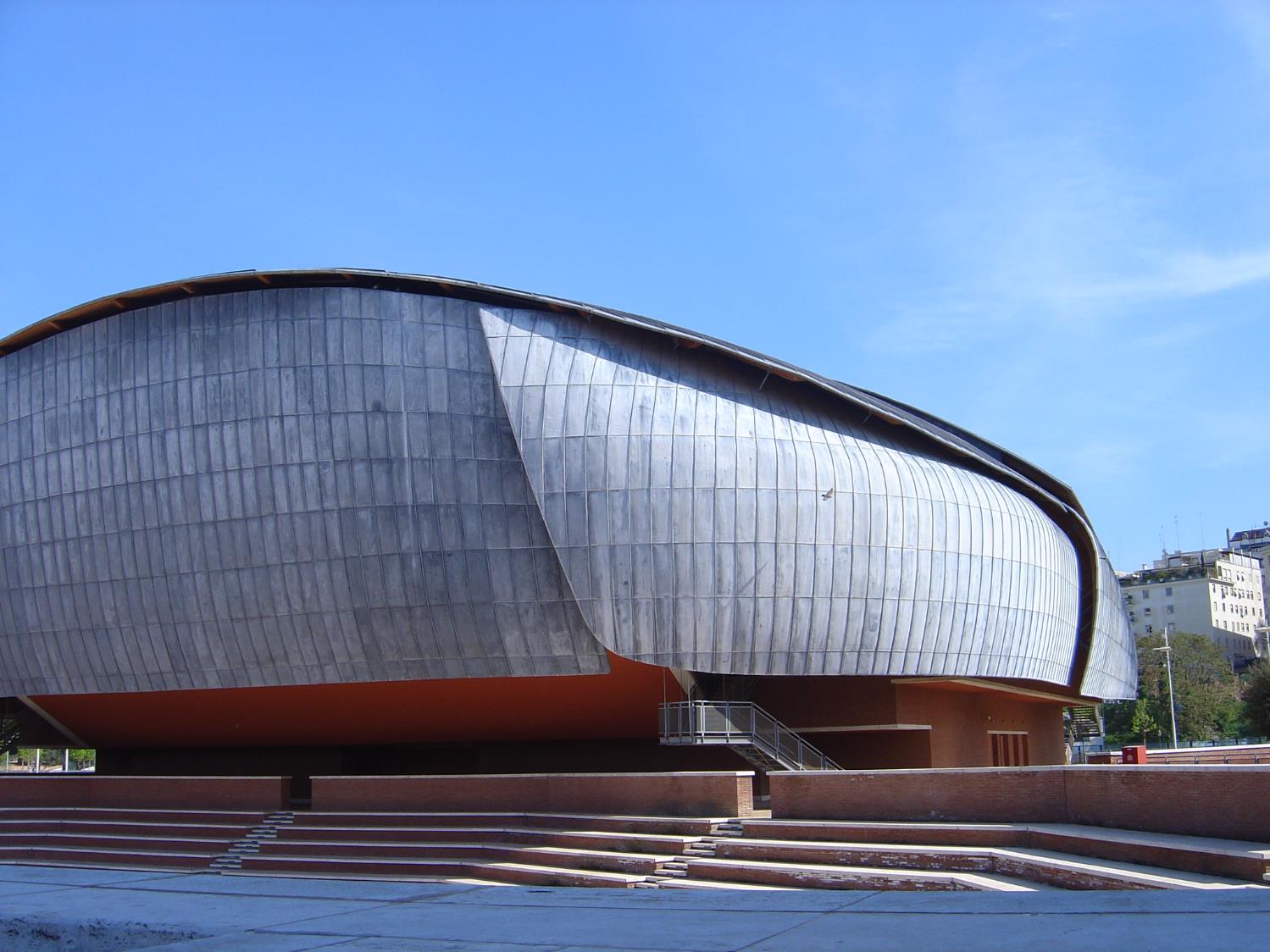 Laboratorio di Costruzione dell’Architettura 1
Corso di MATERIALI PER L’EDILIZIA
Laboratorio Progettazione Tecnologica Architettura 2024-25
MATERIE PLASTICHE
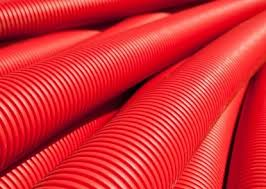 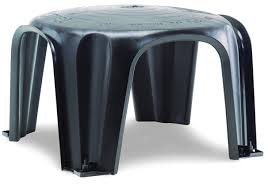 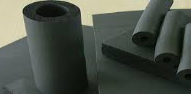 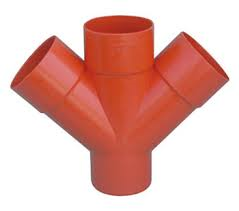 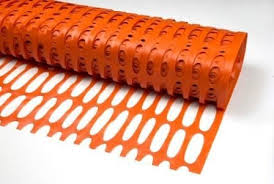 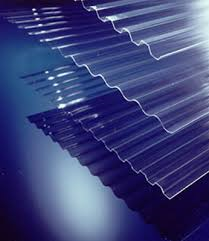 Laboratorio Progettazione Tecnologica Architettura 2024-25
POLIMERI
macromolecole formate da monomeri
POLIMERI NATURALI
(prodotti da fonti rinnovabili vegetali o animali)

Elastomeri
cellulosa
POLIMERI DI SINTESI
(resine sintetiche, prodotti da fonti non rinnovabili, derivati da reazioni di sintesi chimica)

Polimerizzazione


Materie plastiche

Resine termoplastiche

Resine termoindurenti
Laboratorio Progettazione Tecnologica Architettura 2024-25
POLIMERI
Classificazione delle plastiche
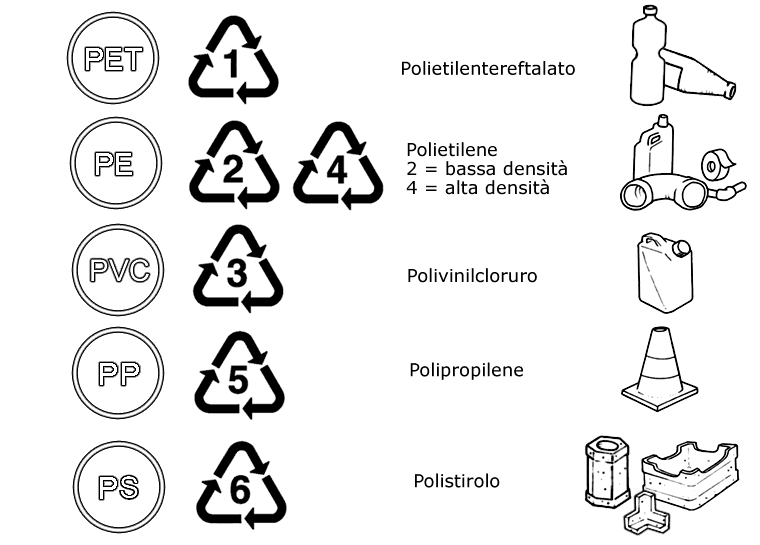 Sistema SPI 
(Society of the Plastics Industry)

triangolo (simbolo del riciclo) 
numero (tipo di plastica)
Laboratorio Progettazione Tecnologica Architettura 2024-25
POLIMERI
PET
Noto anche come PETE, polietilene tereftalato o polietilentereftalato, rientra nella famiglia dei poliesteri; si tratta di una resina termoplastica che presenta caratteristiche di trasparenza e resistenza,  è un'ottima barriera per i gas.Viene utilizzato per la realizzazione di tubi, bottiglie, vaschette, etichette e imballaggi.

PE-HD
Noto come polietilene ad alta densità, è costituito da delle catene lineari che garantiscono resistenza e rigidità. Si tratta di una materia adatta per realizzare tappi, barattoli, flaconi per detersivi, contenitori rigidi per alimenti e giocattoli.

PVC
Altrimenti detto cloruro di polivinile o polivinilcloruro, viene ricavato dalla polimerizzazione del cloruro di vinile. Si tratta di una termoplastica utilizzata nella produzione di pavimenti, serramenti, grondaie e pellicole per imballaggi.
Laboratorio Progettazione Tecnologica Architettura 2024-25
POLIMERI
LDPE
E’ una termoplastica basata sul polietilene (PE), ma a bassa densità, più leggero e flessibile rispetto al PE-HD. Viene impiegato ampiamente per la realizzazione di sacchetti di plastica e pellicole per gli imballaggi.

PP
Noto anche come polipropilene, è una termoplastica particolarmente duttile che può essere utilizzata sia per la realizzazione di oggetti rigidi che flessibili. Si realizzano prevalentemente giocattoli, diversi articoli casalinghi, pellicole per l'imballaggio, barattoli e flaconi.

PS
Noto come polistirolo, conosciuto anche come polistirene in quanto polimero dello stirene. Ne esiste anche la variante EPS, o polistitolo espanso, ottenuta tramite una trattamento a base di acqua e pentano.Diffuso per la realizzazione di imballaggi, nella sua versione espansa rappresenta un ottimo materiale per la protezione dagli urti e l'isolamento sonoro.
Laboratorio Progettazione Tecnologica Architettura 2024-25
PRINCIPALI ELEMENTI REALIZZABILI
TERMOPLASTICI

TELI – LASTRE - PANNELLI - TUBI
Fluoropolimeri (PTFE/ETFE)
Poliammide (PA)
Polipropilene (PP)
Polietilene (PE)
Polietilene tereftalato (PET)
Polimetilmtacrilato (PMMA) Polistirene (PS)
Poliuretano (TPU)
Poliestere (PET)
Polivinilcloruro (PVC)
TERMOINDURENTI

SIGILLANTI  -  COLLE
Resine epossidiche (EP)
Resine fenoliche 
Resine melamminiche
Resine poliesteri insature

ELASTOMERI

GUARNIZIONI - SIGILLANTI  
Caucciù/stirolo/butadien
(SBR)
Siliconi (SI)
Laboratorio Progettazione Tecnologica Architettura 2024-25
Laboratorio Progettazione Tecnologica Architettura 2024-25
SOSTANZE COMPOSITE CON FIBRE
L’ aggiunta di fibre consente un miglioramento delle proprietà meccaniche delle plastiche. I sistemi compositi comprendono una base di resine indurenti o termoplastiche e un materiale fibroso responsabile dell’elevata solidità e resistenza agli sbalzi termici. 
(pannelli decorativi, pannelli traslucidi, casseforme)

PLASTICHE OTTENUTE DA MATERIE PRIME RINNOVABILI
Dall’ amido contenuto in piante come mais, grano, canna da zucchero e patate, si ottiene il glucosio che attraverso un processo di fermentazione produce acidi lattici. In una seconda fase attraverso una relazione di policondensazione di essi si possono produrre polimeri. 

LAMINATI PLASTICI
Prodotti in forma di lastra (o fogli) ottenuti per accoppiamento di più strati di materie termoindurenti su un supporto di carta o tessuto.
(laminati normali o postformabili)
Laboratorio Progettazione Tecnologica Architettura 2024-25
PROCESSI DI LAVORAZIONE
TERMOPLASTICI


Formatura per immersione
Formatura per colata (o stampaggio)
Formatura per spalmatura
Formatura per soffiatura 
Formatura per iniezione
Formatura per decompressione (o termoformatura)
Estrusione
Laminazione (o calandratura)
TERMOINDURENTI

	Stampaggio per compressione diretta

	Stampaggio per trasferimento
Laboratorio Progettazione Tecnologica Architettura 2024-25
ADDITIVI
Modificano in modo determinante le proprietà della plastica

coloranti
cariche: riducono fragilità e consumo di resina
rinforzanti: aumentano la resistenza
stabilizzatori: aumentano la stabilità degli UV
additivi antifiamma: riducono l’infiammabilità
propellenti: trasformano le plastiche in espansi
espandenti: aumentano il volume
protettivi: ritardano l’invecchiamento
plastificanti: aumentano la flessibilità e la resistenza agli urti
Laboratorio Progettazione Tecnologica Architettura 2024-25
Modalità di dismissione e smaltimento
RICICLO MECCANICO
RICICLO  OMOGENEO
RICICLO ETEROGENEO
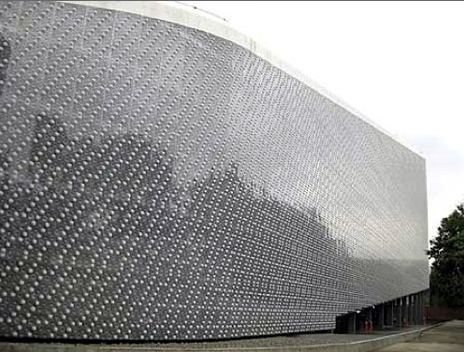 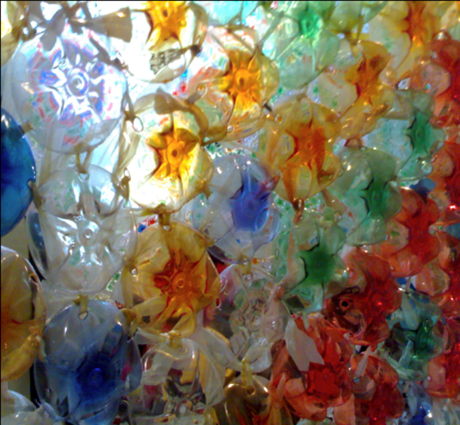 POLIMERI TERMOPLASTICI MACINATI
POLIMERI TERMOINDURENTI MACINATI
RICICLO CHIMICO
TERMOVALORIZZAZIONE
Laboratorio Progettazione Tecnologica Architettura 2024-25
MATERIALI INNOVATIVI PER LA COSTRUZIONE
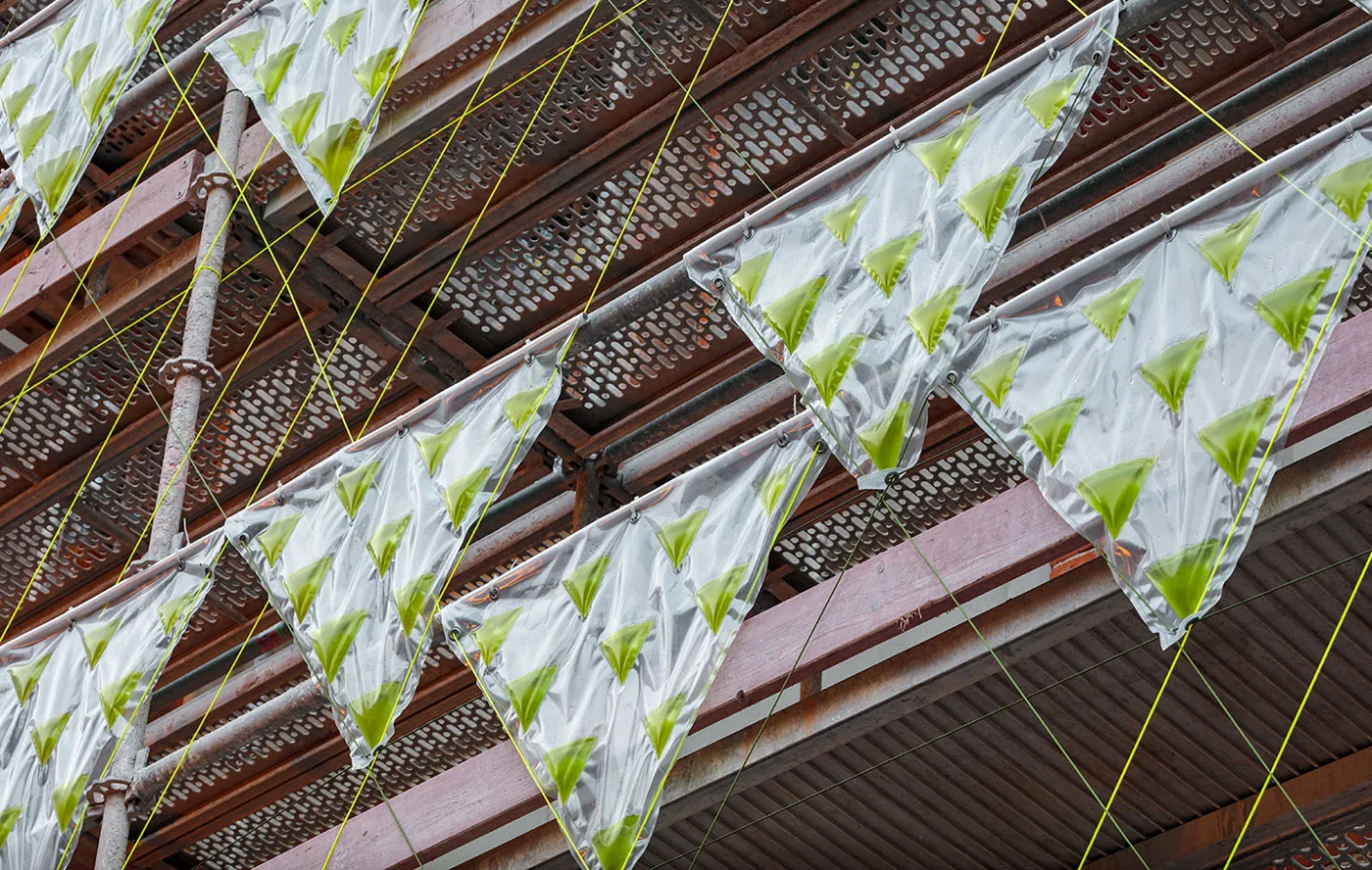 Laboratorio Progettazione Tecnologica Architettura 2024-25
MATERIALI INNOVATIVI PER LA COSTRUZIONE
Cross-Laminated Timber_XLAM
I pannelli X-LAM, in inglese CLT (Cross Laminated Timber), sono pannelli di legno massiccio a strati incrociati, composti da più strati di lamelle (o tavole), sovrapposti e incollati uno sull’altro in modo che la fibratura di ogni singolo strato sia ruotata nel piano di 90° rispetto agli strati adiacenti.
I singoli strati sono realizzati in tavole di legno di conifera, essiccate e selezionate, come per la maggior parte degli elementi strutturali in legno dove viene impiegato l’abete, in prevalenza abete rosso. Le tavole sono di spessore variabile fra i 19 e i 40 mm, larghe fra gli 80 ed i 260 mm.
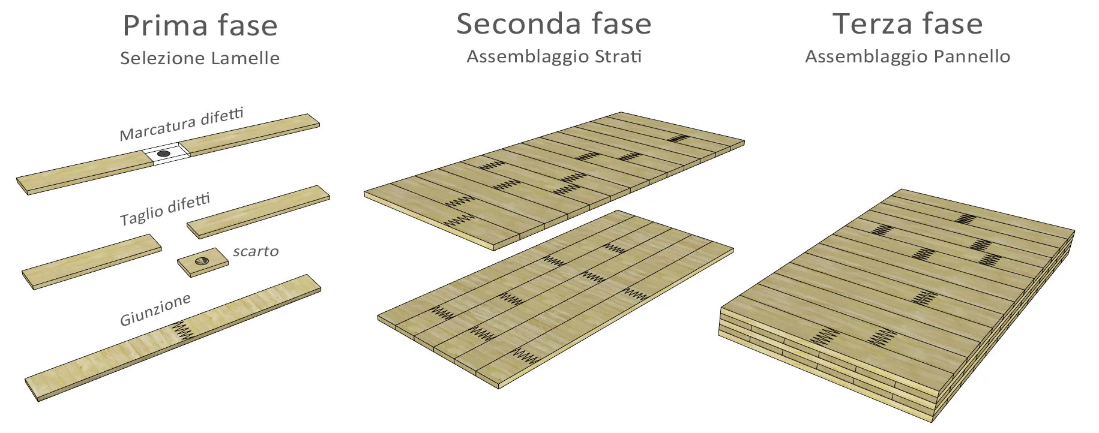 Laboratorio Progettazione Tecnologica Architettura 2024-25
MATERIALI PER FACCIATE E COPERTURE TESSILI
Resistenza elevata alla trazione

Resistenza all’azione degli agenti atmosferici e biologici (ai raggi UV, funghi e muffe)

Resistenza all’usura

Ignifughe

Capacità di essere assemblate per incollaggio o cucitura

Versatilità nei sistemi di montaggio

Libertà nell’orientamento della installazione

Versatilità dell’illuminazione (fronte o retro illuminazione)

Traslucenza
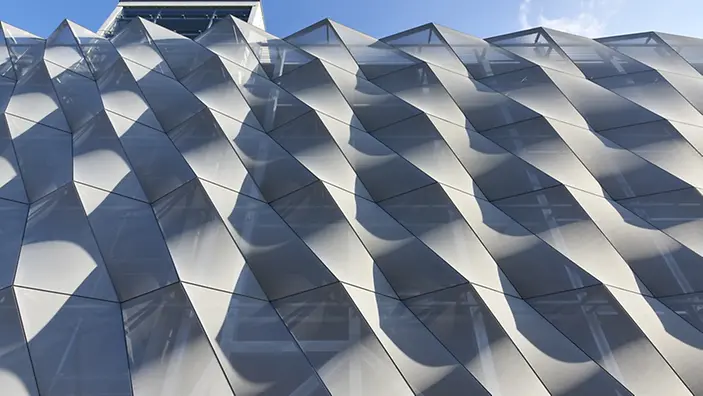 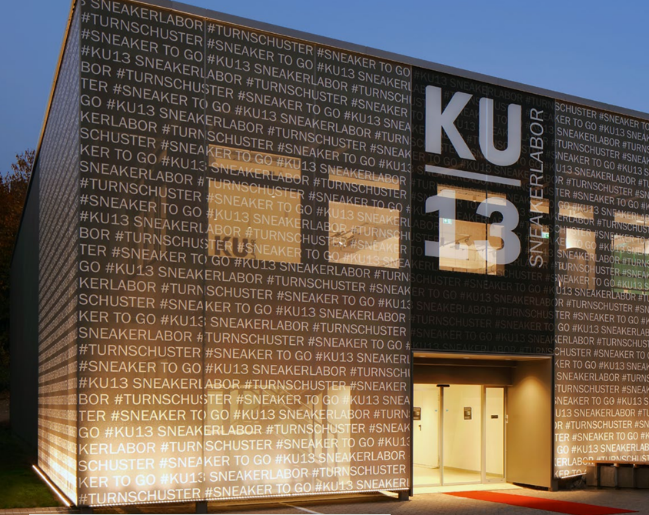 Laboratorio Progettazione Tecnologica Architettura 2024-25
MATERIALI PER FACCIATE E COPERTURE TESSILI
Resistenze a trazioni per i tessuti più utilizzati:
Tessuti in Poliestere spalmati in PVC: 2.000-10.000 N/5cm
Tessuti in fibra di vetro-PTFE: 1.000-8.000 N/5cm
Tessuti in fibra di vetro spalmati in Silicone: 1.000-5.000 N/5cm
Tessuti in Poliestere spalmati in PU: 1.300-2.300 N/5cm
Tessuti a maglia aperta (rete) in Poliestere spalmati in PVC: 1.500-5.000 N/5cm
Aspettative di vita per i tessuti più utilizzati:
Tessuti in Poliestere spalmati in PVC: 15-20 anni
Tessuti in fibra di vetro-PTFE: > 25 anni
Tessuti in fibra di vetro spalmati in Silicone: > 20 anni
Tessuti in Poliestere spalmati in PU: 5-10 anniTessuti a maglia aperta (rete) in Poliestere spalmati in PVC: 10-15 anni
Laboratorio Progettazione Tecnologica Architettura 2024-25
MATERIALI INNOVATIVI PER LA COSTRUZIONE
P.F.T.E. (poli tetra fluoro etilene)
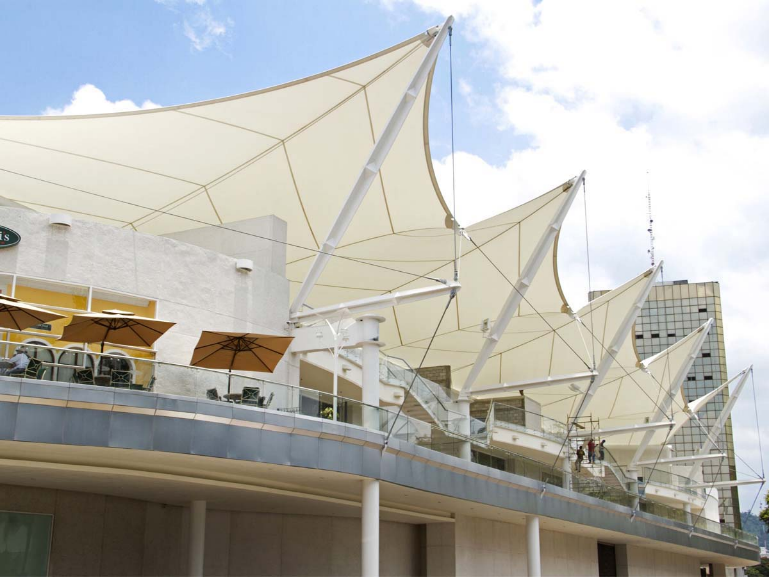 Polimero termoplastico, ovvero può essere fuso e solidificato più volte.  E’ un materiale a basso coefficiente di attrito, con ottime proprietà dielettriche, eccellente inerzia chimica, ottima resistenza sia alle basse che alle alte temperature (da -200 °C a +260 °C). Anche a temperature così alte  è stabile e non si rilevano particolari decomposizioni strutturali. Per migliorare le caratteristiche,   viene addittivato con l'aggiunta di diverse cariche quali fibra di vetro, carbone, grafite.
Normalmente è più conosciuto attraverso
le sue denominazioni commerciali Teflon, in cui al polimero vengono aggiunti altri componenti stabilizzanti e fluidificanti per migliorarne le possibilità applicative. 
Il processo di espansione del PTFE conferisce al materiale una struttura microporosa che permette la traspirazione del vapore e contemporaneamente la totale impermeabilità all’acqua e all’aria
Laboratorio Progettazione Tecnologica Architettura 2024-25
MATERIALI INNOVATIVI PER LA COSTRUZIONE
E.T.F.E. (etilene tetra fluoro etilene)
E’ un materiale particolarmente leggero (da 3,5 ai 5 kg/m2), utilizzato per membrane prodotte per  estrusione, permettendo la copertura di ampie superfici senza giunti e con pesi ridotti.
E.T.F.E. ha un fattore di trasmissione luminosa del 94-97% (contro l'86% del vetro) Ha una buona trasmissione dell’ultravioletto (circa 83-88%) e un elevato assorbimento dell’infrarosso ( che impedisce fenomeni di riscaldamento degli spazi sottostanti).
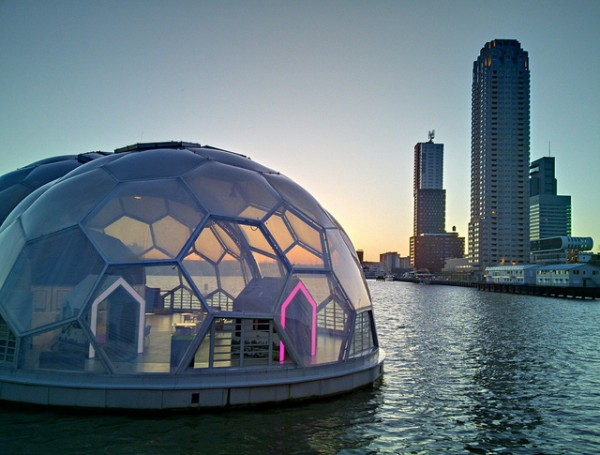 Presenta alta resistenza allo strappo con la possibilità di deformazione fino al 300-400%. 
L’E.T.F.E., con una massa così bassa, è un materiale anche “acusticamente trasparente”, cioè non riflette il suono che proviene dall'interno. Le membrane, accoppiate, possono essere riempite d’aria, formando dei cuscini termicamente isolanti.
Laboratorio Progettazione Tecnologica Architettura 2023-24
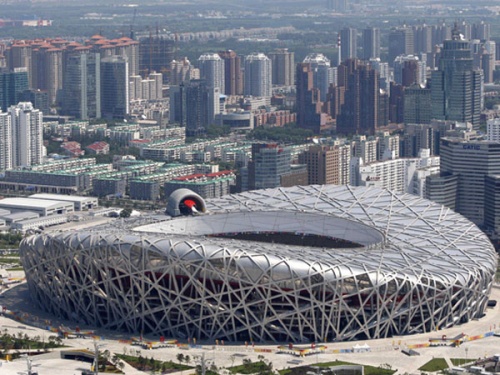 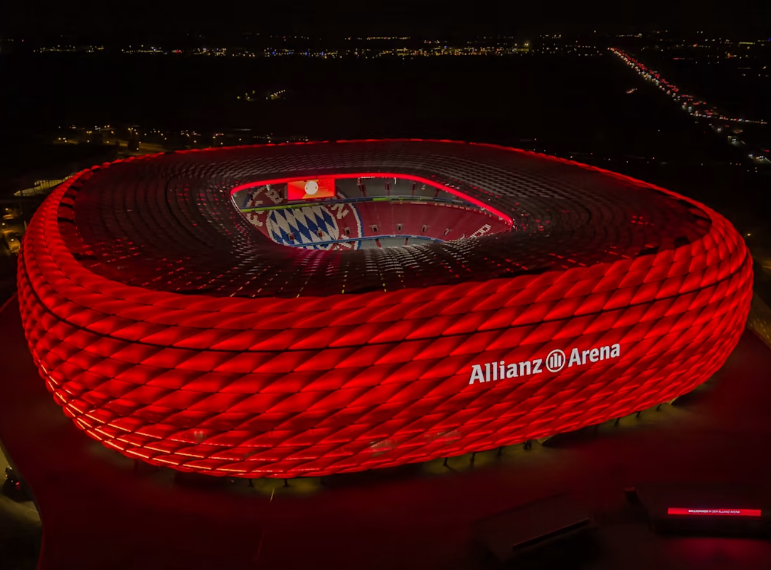 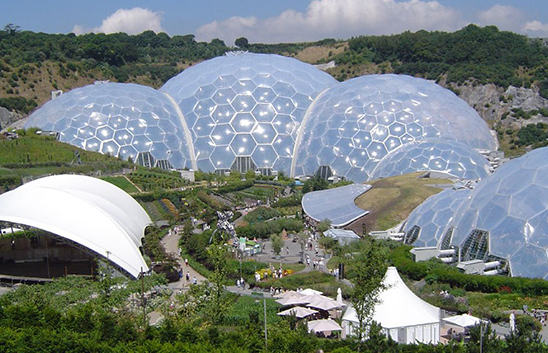 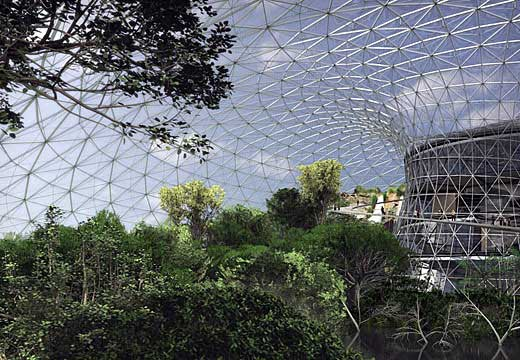 Laboratorio Progettazione Tecnologica Architettura 2024-25
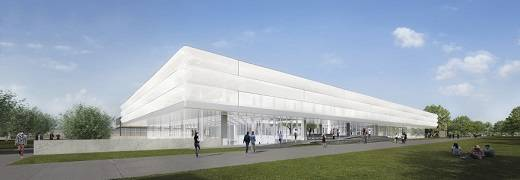 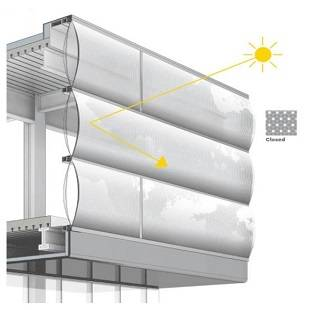 Dynamic ETFE Façade for the Ed Kaplan Family Institute for Innovation and Tech Entrepreneurship (IIT)
Progetto di una facciata gonfiabile e reattiva in ETFE. 
La facciata continua corre lungo il secondo piano, dispone di tre camere d’aria  a portata variabile, montate su un telaio di acciaio. Il volume dell’aria inglobata nei cuscini varia secondo il grado di isolamento richiesto in funzione della temperatura esterna e le pompe sono regolate da sensori posti in facciata e all’interno degli ambienti. La facciata, estremamente dinamica, assume diverse configurazioni grazie alla flessibilità della membrana,
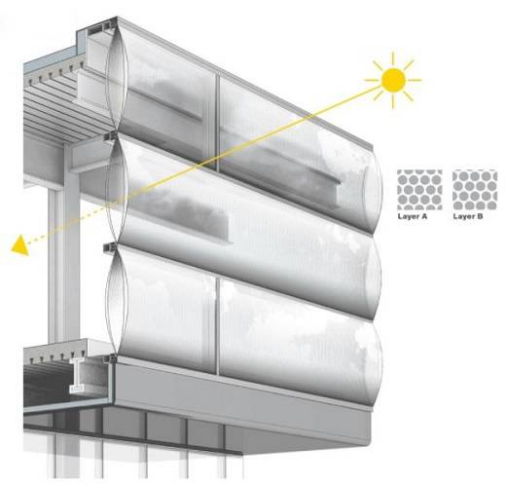 Laboratorio Progettazione Tecnologica Architettura 2024-25
MATERIALI INNOVATIVI PER LA COSTRUZIONE
Tessuti in vetro-silicone
Dall’estrazione  del silicio si realizzano entrambi i componenti del  tessuto: le fibre di vetro e la gomma siliconica.
La matrice silicea comune dei due prodotti determina una perfetta compatibilità dei due componenti permettendo il raggiungimento di buone prestazioni.
Sviluppato per la prima volta nel 1980, è ancora poco usato per la per la realizzazione di involucri tensili esterni perché, nonostante i suoi elevati valori di traslucenza (20-40%), è particolarmente sensibile agli agenti atmosferici e tende a caricarsi staticamente attraendo lo sporco e impedendone la rimozione.
Nonostante la buona resistenza alle alte temperature, il tessuto manifesta una fragilità al ripetuto piegamento a causa della presenza delle fibre di vetro.
Tessuti poliestere-PVC
Il tessuto in poliestere/PVC oggi viene commercializzato in 5 tipi differenti ciascuno caratterizzato da un diverso rapporto tra lo spessore del filato quello della spalmatura. Ciascuna tipologia è caratterizzata da un diverso peso specifico, espresso in g/mq. All’aumentare del peso specifico aumentano i valori di resistenza in trama e ordito e dei fili, i valori di resistenza allo strappo del tessuto, la densità del tessuto ( espressa in n° di fili /cm).
Laboratorio Progettazione Tecnologica Architettura 2024-25
MATERIALI INNOVATIVI PER LA COSTRUZIONE
Calcestruzzo autoriparante
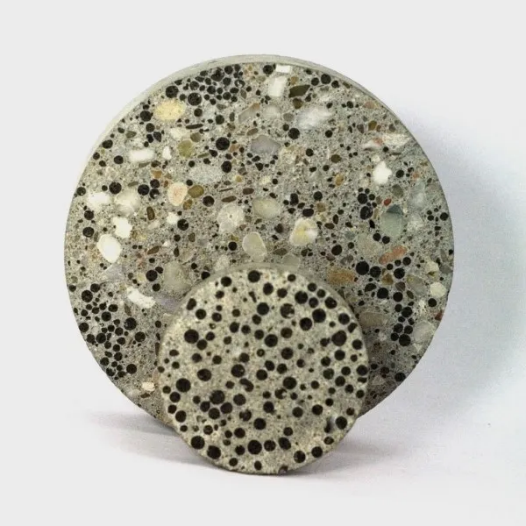 Basato sulle proprietà speciali fibre multifunzionali in grado di ricucire le fessurazioni, utilizzando microbi, il calcestruzzo autoriparante incorpora speciali fibre polimeriche ispirate alla natura . 
Le biofibre sono costituite da un nucleo in fibra portante, rivestito da idrogel carico di endospore (le strutture con cui alcuni batteri sopravvivono a condizioni ambientali sfavorevoli). Il tutto chiuso in un guscio polimerico  
Quando l’acqua penetra nella crepa raggiungendo le biofibre, l’idrogel si espande uscendo dal guscio e portando in superficie le endospore. Il processo “risveglia” i batteri, portando alla produzione di carbonato di calcio.
Laboratorio Progettazione Tecnologica Architettura 2024-25
MATERIALI INNOVATIVI PER LA COSTRUZIONE
Blocchi in idroceramica
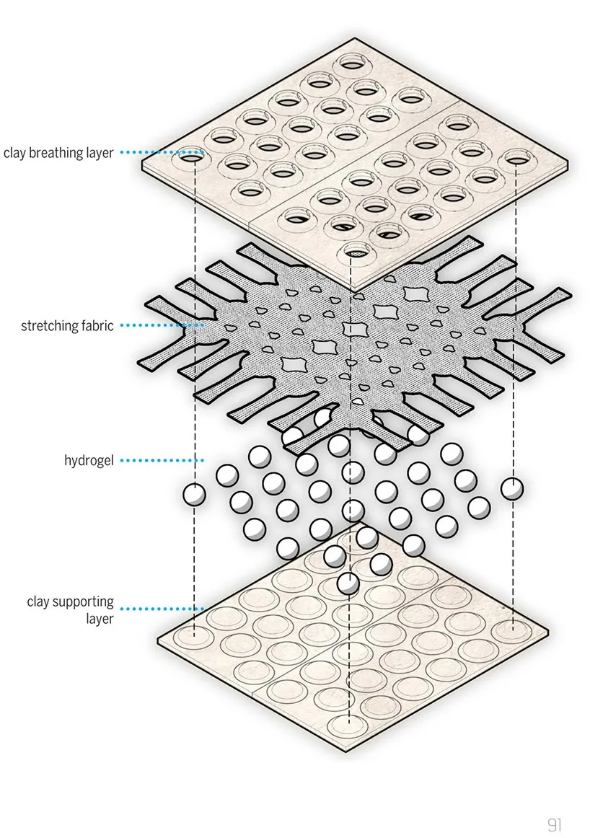 Blocchi in ceramica che producono umidità per abbassare la temperatura e generare condizioni per il raffrescamento ambientale. Sono integrati con uno strato di hydrogel incapsulato che si attiva ad una certa temperatura, rilasciando acqua che evapora e che abbassa la temperatura.
Il prototitpo  del mattone è un sandwich a quattro strati che contiene uno strato di base, uno strato di tessuto, “macchie” di idrogel e uno strato superiore. L'idrogel può assorbire acqua fino a 500 volte il suo peso e può produrre un effetto rinfrescante, riducendo la temperatura  fino a 6°C.
Laboratorio Progettazione Tecnologica Architettura 2024-25
MATERIALI INNOVATIVI PER LA COSTRUZIONE
Materiali di origine biologica per rivestimento membrane
PhotoSyntetica - una tenda  a base di  membrane in EFTE rivestite di uno strato di microalghe che funzionano come fotobioreattore, ovvero cattura e immagazzinamento della radiazione solare
Pellicole fotovoltaiche
AuREUS è un materiale che consente la conversione della luce UV in energia elettrica. Frutto della ricerca di Carvey Ehren Maigue, il materiale plastico è realizzato a partire da un composto di scarti agricoli ed è caratterizzato da una grande flessibilità di utilizzo. L’efficienza prescinde dalle condizioni meteo.
Tessuti biologici
Biotic è una serie di tessuti biologici, in cellulosa batterica, tinti con pigmenti naturali. I batteri alimentati da un tè verde zuccherato filano nano fibre di cellulosa. Quando lo strato superficiale si solidifica ha qualità paragonabili alla pelle: il materiale prodotto dai microrganismi è biodegradabile, molto resistente e dotato di un’elevata flessibilità.
Laboratorio Progettazione Tecnologica Architettura 2024-25
MATERIALI INNOVATIVI
Il grafene
Il grafene è un foglio di carbonio dello spessore di un atomo, incredibilmente resistente e leggero. È anche un ottimo conduttore di calore ed elettricità. Il grafene ha il potenziale per essere utilizzato in una serie di applicazioni edilizie, come la realizzazione di calcestruzzo più resistente e leggero, la creazione di pannelli solari più efficienti e lo sviluppo di nuovi tipi di isolamento.

Bioplastiche
Le bioplastiche sono materie plastiche ricavate da materiali rinnovabili, come l’amido di mais o la canna da zucchero. Rappresentano un’alternativa più sostenibile alle plastiche tradizionali, che sono prodotte a partire dal petrolio. Le bioplastiche possono essere utilizzate per creare una varietà di materiali da costruzione, come mattoni, pannelli e pavimenti.

Compositi di micelio
I compositi a base di micelio sono realizzati con il micelio, il materiale filiforme che costituisce il corpo dei funghi. Il micelio è un materiale resistente e leggero che può essere utilizzato per creare una varietà di materiali da costruzione. I compositi di micelio sono anche biodegradabili e sostenibili.
Laboratorio Progettazione Tecnologica Architettura 2024-25
Compositi in fibra di carbonio
I compositi in fibra di carbonio sono realizzati con fibre di carbonio incorporate in una resina. Sono incredibilmente resistenti e leggeri, il che li rende ideali per l’uso in edilizia. I compositi in fibra di carbonio sono ideali per applicazioni ad alte prestazioni, come ponti e grattacieli.

Rivestimento in biochar
Il rivestimento in biochar è un tipo di materiale da costruzione ricavato dal biochar, un materiale simile al carbone che si produce riscaldando la biomassa in un ambiente privo di ossigeno. Il biochar è un materiale sostenibile che può essere ricavato da diverse fonti di biomassa, come legno, rifiuti agricoli e scarti alimentari. È resistente al fuoco, è un ottimo isolante e può controllare l’umidità e il suono

Termobimetalli
In parole povere, si tratta di un metallo che respira. La caratteristica principale del termobimetallo è la sua capacità di piegarsi o deformarsi quando viene esposto a variazioni di temperatura. Questo effetto è il risultato dei diversi tassi di espansione dei due metalli quando vengono riscaldati. Come rivestimento, questo materiale è un modo efficiente dal punto di vista energetico per migliorare la ventilazione e l’ombra.